Tuesday, 23 October 2018
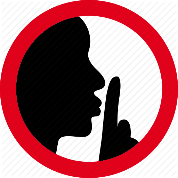 Was Hoover really a ‘do-nothing’ President?
Do Now:

Who was Herbert Hoover?
What were his key political beliefs?


Anything else you remember about him that is relevant?
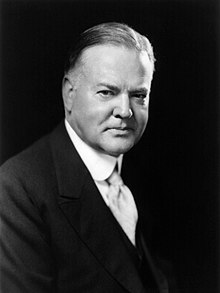 Challenge: Why might Hoover’s beliefs not make him the ‘right fit’ during the Great Depression?
[Speaker Notes: Challenge Answer: moderate government action to deal with political corruption, economic and social problems – a major issue was regulation of big businesses that threatened to monopolise industries. Not social welfare but move away from laissez-faire.]
Was Hoover really a ‘do-nothing’ President?
Herbert Hoover
Republican. Elected President in 1928.
Self made millionaire – from humble background. He epitomised the ‘American Dream’.
Fervently believed in the value of hard work and self-help. ‘Rugged individualism’.
Also a humanitarian! (E.g. during WWI arranged for ex-patriots living in war zones to be brought to safety.
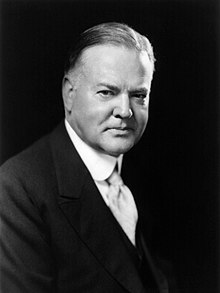 [Speaker Notes: Consider – how is he going to deal with the depression??]
Was Hoover really a ‘do-nothing’ President?
How did Hoover deal with the Great Depression?
What did Hoover do? (Specific examples)
Evaluation of response -  was this dependent on anything? Any limitations? Impact?
Was Hoover really a ‘do-nothing’ President?
Impact of Public Opinion on Hoover’s Presidency.
When Hoover was elected in 1928 it was a landslide. As a President, he held immense promise and was widely respected. By the end of his Presidency, he had lost public support and was widely criticised. Why?
How did public opinion begin to shift against Hoover and why?
How did the Bonus Marchers and the Anacosta Flats incident exacerbate this? (These two events are part of the same one.)
Was Hoover really a ‘do-nothing’ President?
Review: Republican Politics & the Role of the President.
Laissez-Faire.
President as a figure-head, but not expected to intervene.

Is this still what the people want?
Laissez-faire (non-intervention)
INTERVENTIONISM
Was Hoover really a ‘do-nothing’ President?
Was Hoover really a ‘do-nothing’ President?
Strongly Agree
Agree
You cannot sit on the fence!
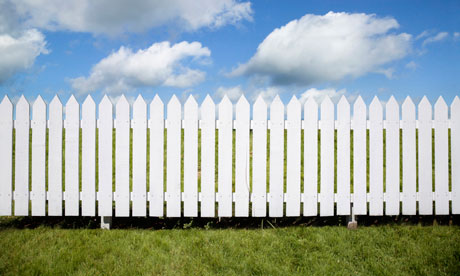 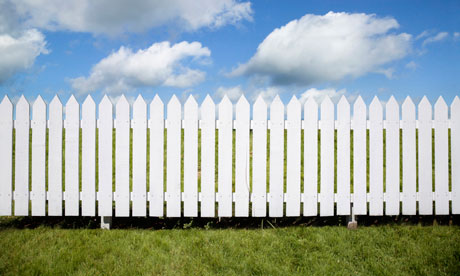 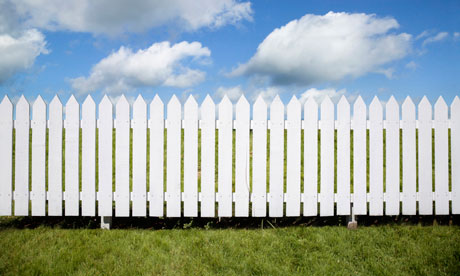 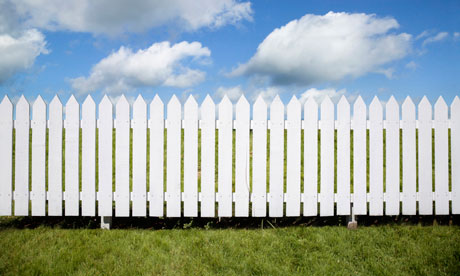 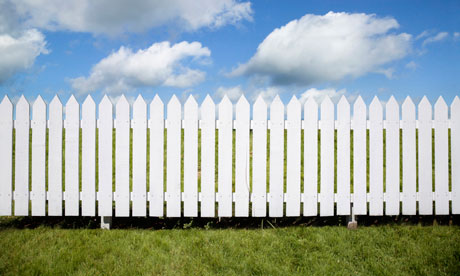 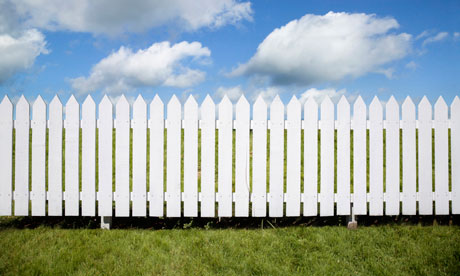 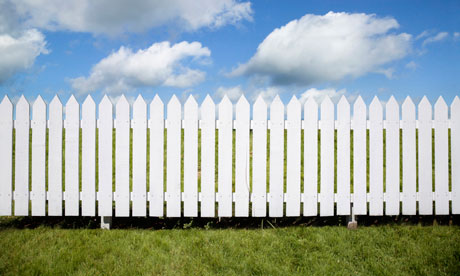 Disagree
Strongly Disagree